3 – Talking Points
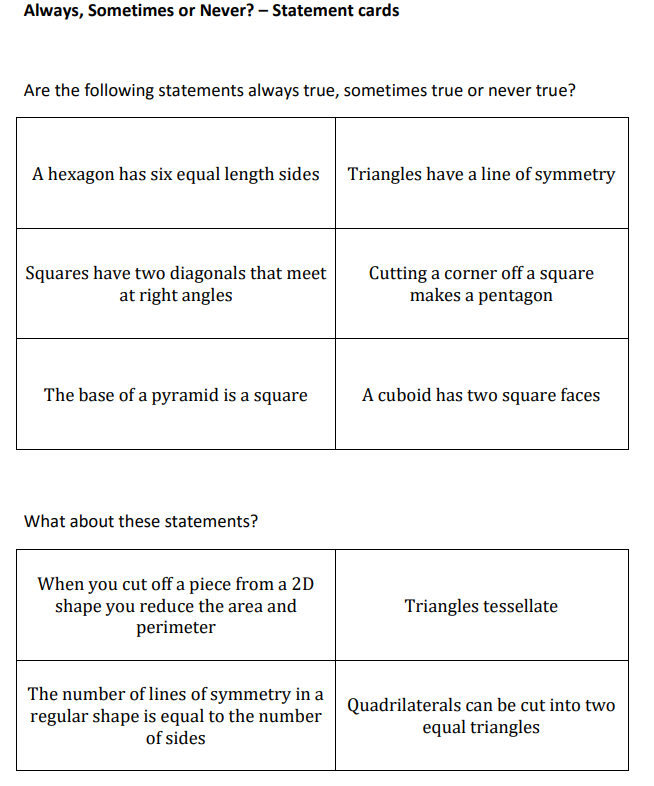 Always, Sometimes, Never
Always, Sometimes, Never
3 – Talking Points
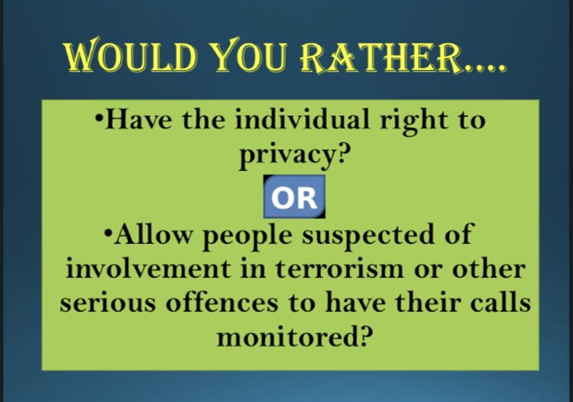 Would You Rather
[Speaker Notes: ‘]
3 – Talking Points
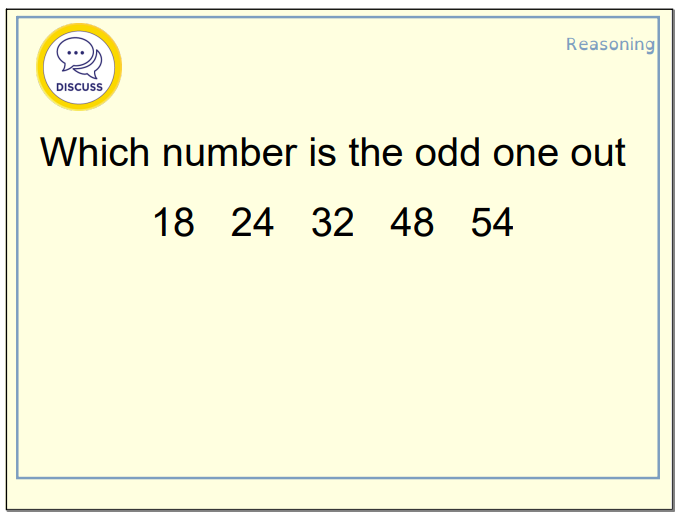 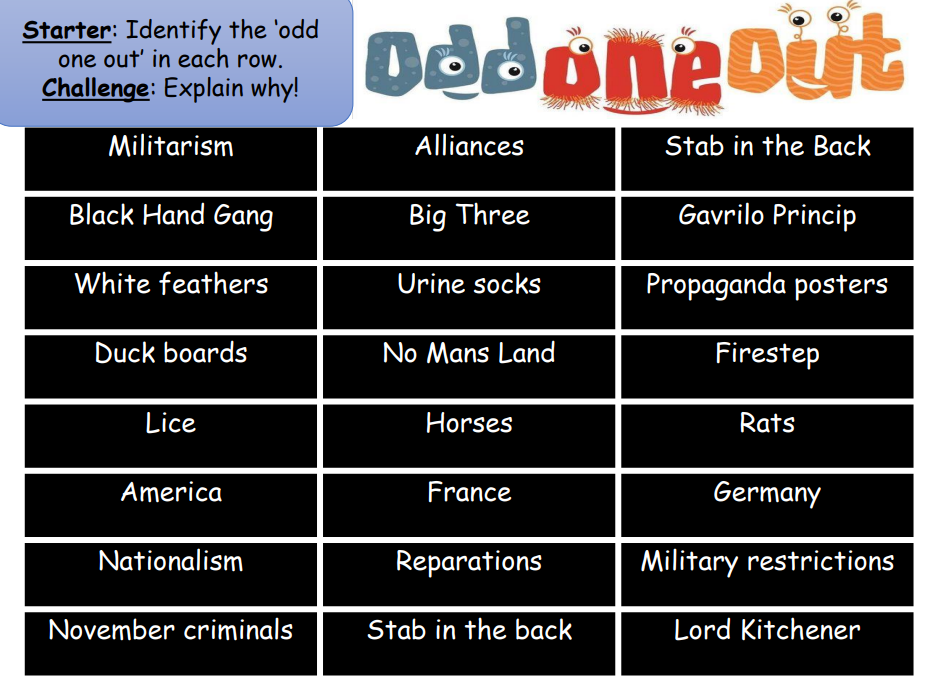 Odd One Out
3 – Talking Points
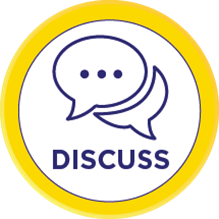 Partner A
“I agree with this statement because…”
“I think the evidence would suggest that…”

Partner B
“I disagree with this statement because…”
“I would challenge what you said because…”
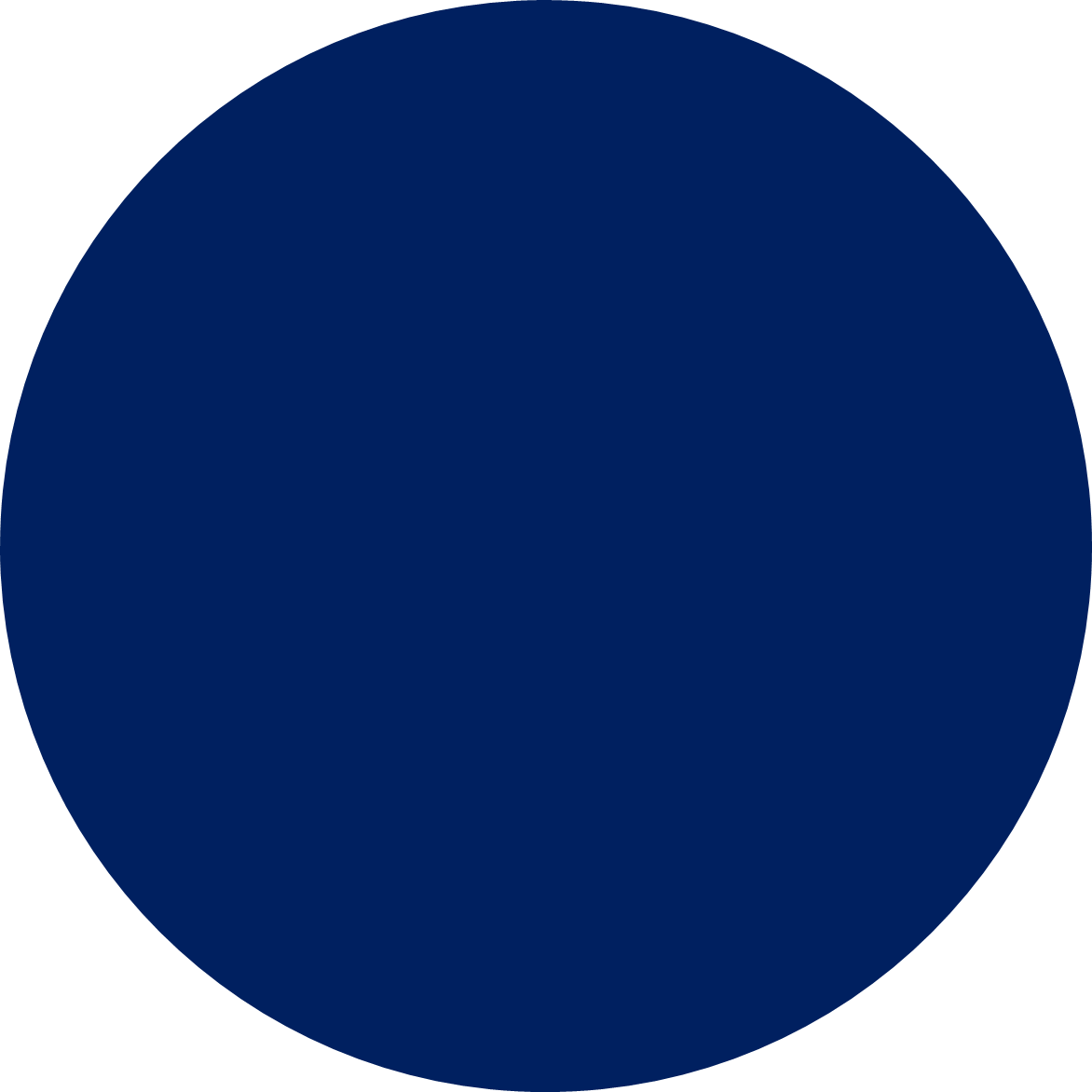 Talking and thinking are the same thing
It is rude not to join in with a group discussion
SPIN
It is easier to talk well than it is to write well